Ammatillinen kohtaaminen 2 osp
Milja Forsman, Pohjoisen Keski-Suomen ammattiopisto
17.8.2021
Sisältö:
Mikä määrittää hoitotyötä?
Pohditaan, mikä Suomessa määrittää hoitotyötä ja kuinka se toteutuu?
Laatu?
Saavutettavuus?
Tasapuolisuus?
Hinta?
Laki potilaan asemasta ja oikeuksista

”Oikeus hyvään terveyden- ja sairaanhoitoon ja hyvään kohteluun”

”Potilaalla on oikeus saada itseään koskevia tietoja”
Asiakastietojärjestelmät
Hoitotyön prosessin vaiheet ja yksilötehtävä, case 1
Milja Forsman, 17.8.2021
Asiakastietojärjestelmät
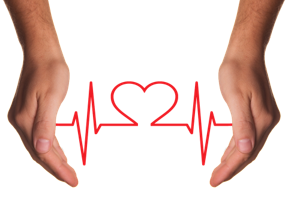 Valvira hallinnoi sallittuja asiakastietojärjestelmiä.
Järjestelmien tarkoituksena on tarjota tietoa, jota voidaan hyödyntää kansalaisten hoidon ja palveluiden suunnittelussa ja toteutuksessa.
Ammattilaisten työtä ja toimintaprosesseja tukevia tietojärjestelmiä
Eri järjestelmä tukevat asiakastietojärjestelmien toimintaa: esim. kaikilla julkisilla sektoreilla on käytössään lääkkeiden yhteisvaikutuksista varoittava tukijärjestelmä.
Asiakastietojärjestelmät
Toimiva asiakastietojärjestelmä sisältää jokaisesta potilaasta aikajärjestyksessä etenevää, moniammatillista asiakaskertomusta.
Järjestelmät sisältävät kunkin potilaan hoitosuunnitelman, sekä päivittäisiä merkintöjä hoitotyön toiminnoista. 
Ammattilaisen kirjatessa hoito- ja palvelusuunnitelma perustana kirjaamiselle.
Kirjaaminen
Mitä kirjataan?
Aina toimintakyvyn ja voinnin muutokset, sekä  toimenpiteet/yhteenveto hoitokäynnistä tai tapaamisesta.
Kirjaus aina mahdollisimman kuvailevasti ja selkeästi!
Milloin kirjataan?
Viipymättä tai vähintään saman vuoron aikana/muuten potilaskontaktin säännöllisyyden mukaan.
”Se mitä ei ole kirjattu, ei ole tapahtunut”
Haasteita
Tietoturva
Tietoturva on kansainvälistä ja yksilön perusoikeus
Luottamuksellista asiakassuhdetta tukeva kokonaisuus
Oikeusturvaa sekä asiakkaalle että työntekijälle
Sähköisissä järjestelmissä vahingon torjunta on halvempaa kuin vahingon korjaaminen
Laki: ”Potilaan hoitoon tai siihen liittyviin tehtäviin osallistuvat saavat käsitellä potilasasiakirjoja vain siinä laajuudessa kuin heidän työtehtävänsä ja vastuunsa sitä edellyttävät. Terveydenhuollon toimintayksikössä työskentelevien käyttöoikeudet potilasasiakirjoihin sisältyviin tietoihin tulee määritellä yksityiskohtaisesti.” 298/2009 4§
Salassapito
Salassapidolla tarkoitetaan asiakirjojen salaisuuden säilyttämisvelvollisuutta sekä vaitiolovelvollisuutta. 
Salassapito koskee kaikkia salassa pidettäviä tietoja riippumatta siitä, miten tai mihin ne on tallennettu tai millä tavalla tieto on saatu.
Salassa pidettävien tietojen luovuttamisen kanssa oltava erityisen tarkkana!
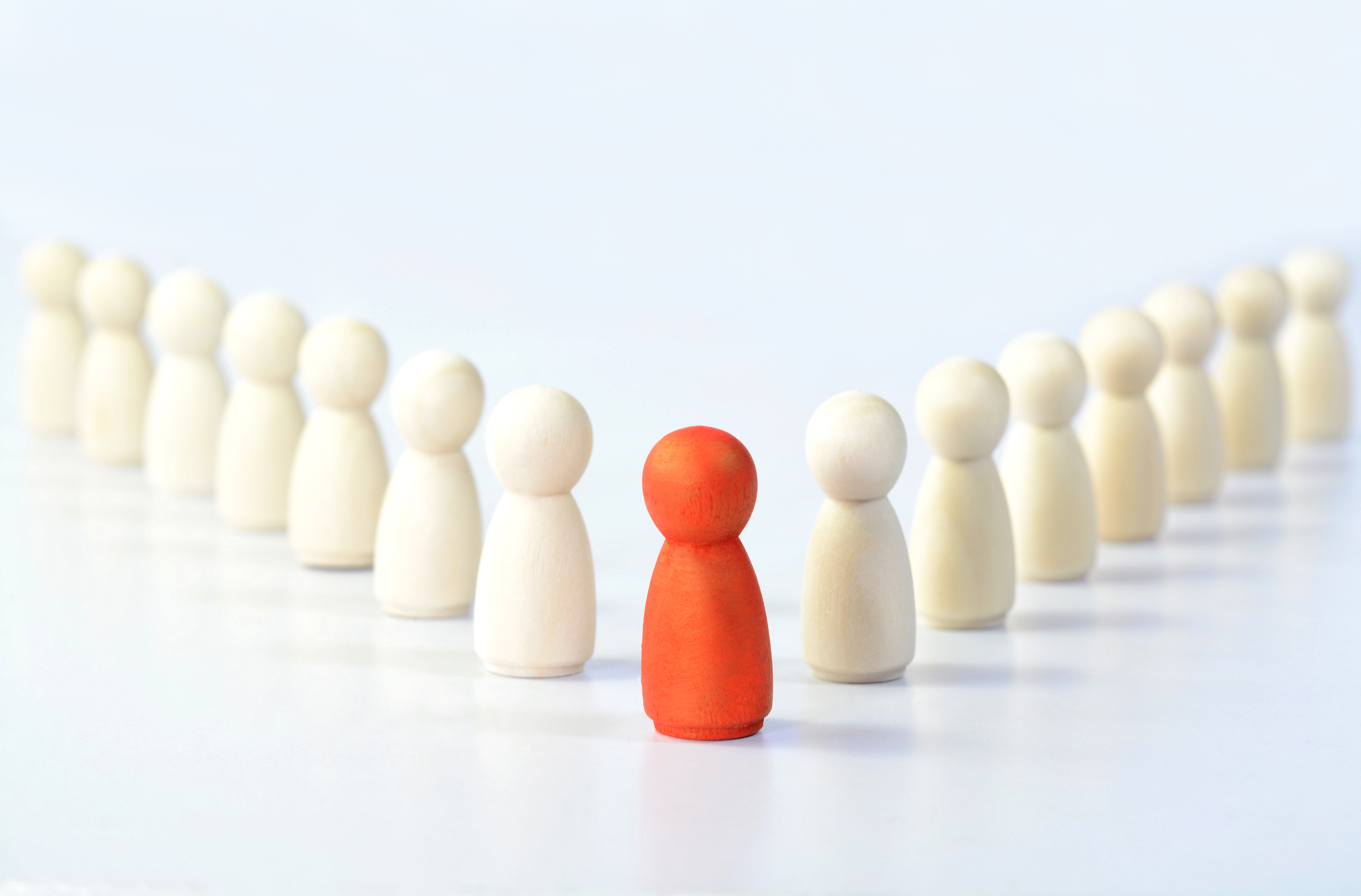 Salassapito
Salassapitovelvollisuus koskee myös opiskelijoita 
Finlex: ”Terveydenhuollon ammattihenkilö ei saa sivulliselle luvatta ilmaista yksityisen tai perheen salaisuutta, josta hän asemansa tai tehtävänsä perusteella on saanut tiedon. Salassapitovelvollisuus säilyy ammatinharjoittamisen päättymisen jälkeen.” 28.6.1994/559 7§
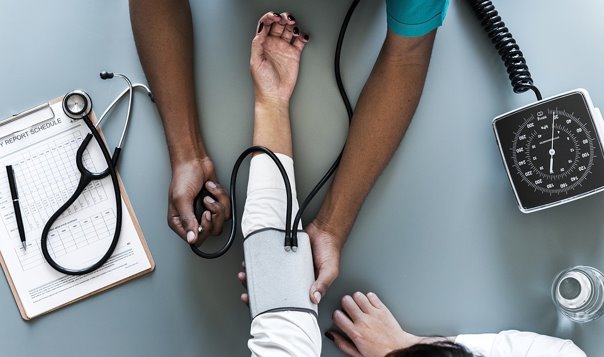 Salassapito
Tärkeää muistaa, että hoiva-avustajan salassapitovelvollisuus koskee myös potilaan tietojen jättämistä ulkopuolisen saataville.
Salassa pidettävien tietojen luovuttamisen tulisi ensisijaisesti perustua potilaan kirjalliseen lupaan.
Keskustelkaa: millaisia eettisiä pulmia terveydenhuoltohenkilöstön salassapitovelvollisuus voi aiheuttaa? 
Tiedättekö, millaisia poikkeuksia salassapitovelvollisuuteen liittyy?
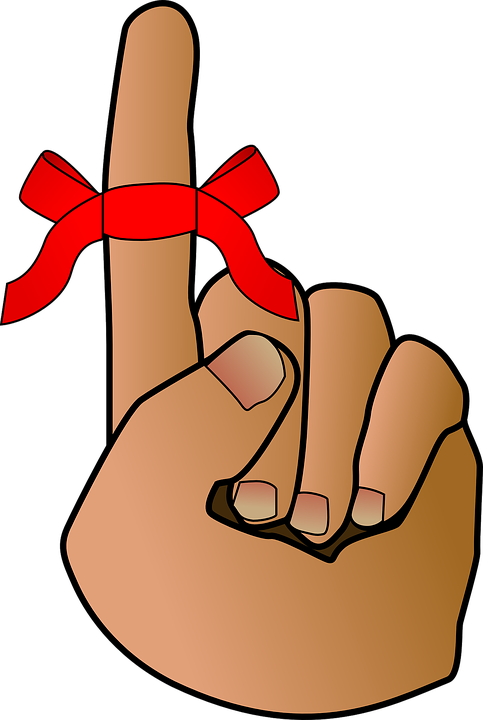 Salassapito
Poikkeuksena esim. terveystietojen luovuttaminen rikoksen yhteydessä
Lastensuojeluilmoitukset
Edunvalvonnan tarve (voi lisätä vaikkapa liikenneturvallisuutta).
Vinkit työelämään
Lue huolellisesti läpi asiakas/potilastietojen käsittelyohjeet
Käsittele asiakas/potilastietoja vain, kun työtehtävät sitä edellyttävät
Muista kunnioittaa asiakkaiden/potilaiden ja työkavereiden yksityisyyttä
Varo paljastamasta sivullisille luottamuksellisia tietoja työpaikan ulkopuolella esim. sosiaalisessa mediassa
Lukitse tietokone kun se ei ole valvonnassasi (tai kirjaudu ulos potilastietojärjestelmistä!)
Hävitä tietosuojattava jäte asianmukaisesti
Älä hätäänny, jos jotain poikkeavaa tapahtuu vaan ole yhteydessä esimieheesi tai tietosuojavaltuutettuun.
Sähköisissä palveluissa ohjaaminen
Sähköisistä terveyspalveluista käytetään yleisesti nimikettä e-terveyspalvelut tai sähköinen terveydenhuolto
Terveyshuollon sähköisten palveluiden tarkoituksena parantaa kansalaisten terveyttä, sekä lisätä tehokkuutta ja tuottavuutta terveydenhuollon toiminnoissa.
Sähköisten omahoito-palvelujen kautta potilas voi hankkia tarvitsemaansa terveystietoa, varata ajan terveydenhuollon palveluihin, tarkastella tutkimustuloksiaan ja sairauskertomustietojaan sekä kysyä neuvoa terveydenhuollon ammattilaisilta. 
Hoitajalla tärkeä rooli potilaan/asiakkaan osallistamisessa itse- ja omahoidossa. Erilaiset sähköiset palvelut tulevat tulevaisuudessa olemaan yhä enemmän ja enemmän osa hoitajan työtä.
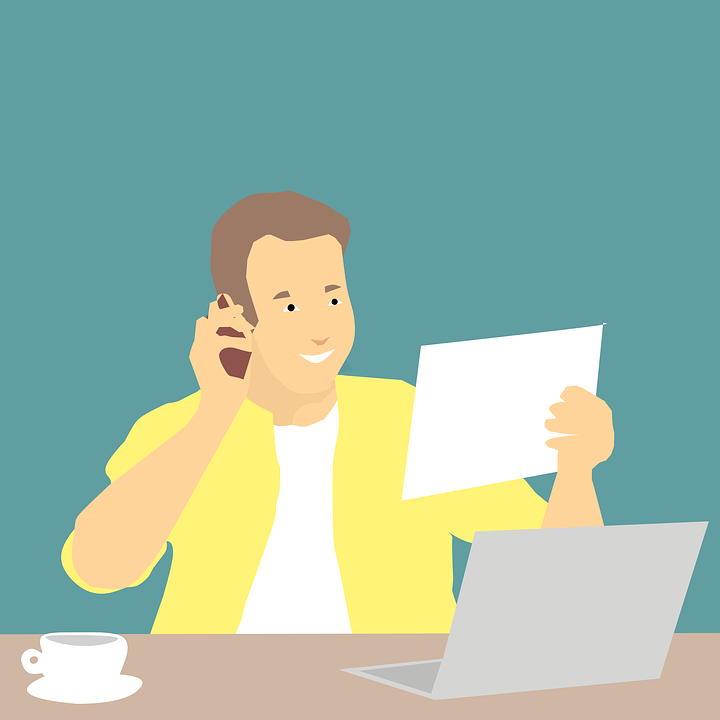 Sähköisissä palveluissa ohjaaminen
Hoitaja tukee, ohjaa, mahdollistaa ja kannustaa asiakkaita sähköisten terveyspalvelujen ja eri teknologioiden käytössä
hoitaja sopii sähköisten terveyspalvelujen käytöstä yhdessä käyttäjän kanssa huomioiden kokonaisvaltaisesti hänen tarpeensa ja elämäntilanteensa sekä kulloisenkin palvelun tai teknologian hyödyt ja haitat.
Ideaalina olisi, että terveydenhuolto työnantajana mahdollistaisi uusien sähköisten terveyspalvelujen käyttöönoton osana asiakkaan hoitoprosessia.
https://www.youtube.com/watch?v=8xsZ1gn2I2c 
https://www.youtube.com/watch?v=_DjmRr9FKxw
Sähköiset palvelut
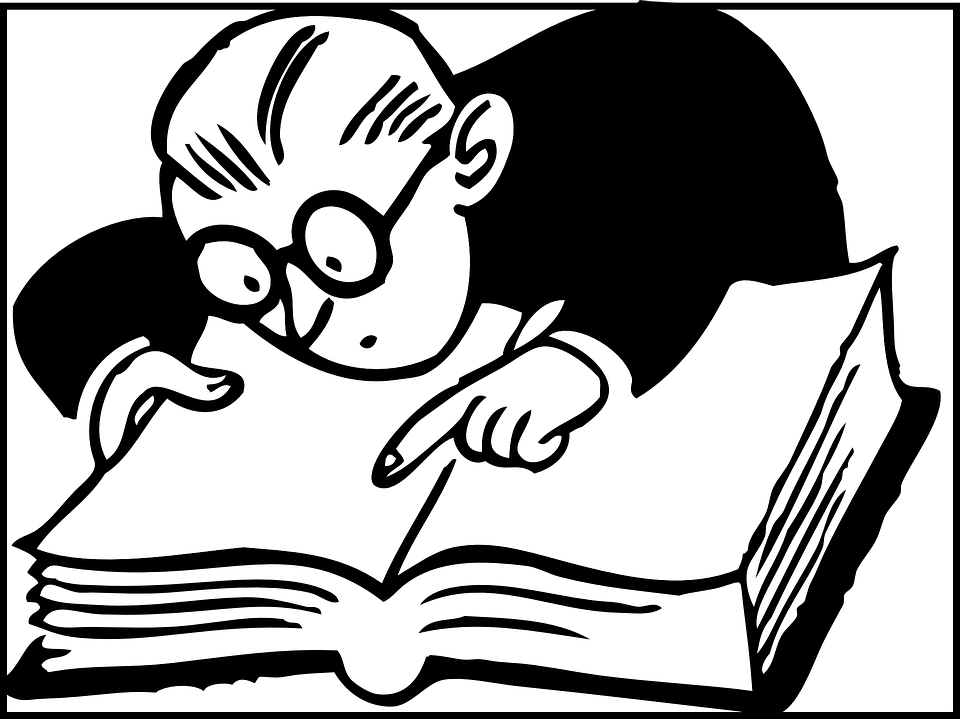 www.Omahoitopolut.fi
www.Palveluvaaka.fi
www.parastapalvelua.fi
www.hyvis.fi
www.mielenterveystalo.fi
Kanta.fi (omakanta)
Kanta.fi on asiakastietojärjestelmä, joka mahdollistaa sekä julkisen että yksityisen puolen potilastietojen hyödyntämisen terveydenhuollossa.
Sisältää: Sähköinen lääkemääräys, asiakkaan omien tietojen katselu, tiedonhallintapalvelu ja terveydenhuollon sähköinen arkisto.
Jokainen voi siis itse turvallisesti katsoa terveystietojaan. 

Omakanta terveystiedot: https://www.youtube.com/watch?v=-Af76ZK0IkQ (2:55)
Sähköisissä palveluissa avustamisen esimerkkejä. Mihin sähköisiin (omahoito-)palveluihin sinä hoitajana seuraavat asiakkaat ohjaisit? Voit käyttää tässä tehtävässä puhelinta/nettiä.
Esimerkki 1: 
Sami pelaa liikaa rahapelejä. Samille on kasautunut pieni määrä pikavippejä ja vuokrakin jäänyt rästiin. Sami asuu Jyväskylässä. Mitä Sami voi tehdä?

Esimerkki 2:
Mellu, 16v kokee alakuloisuutta, eikä kavereita juurikaan ole. Hän kaipaisi päiviinsä jotain mielekästä sisältöä, mutta ei tiedä minne mennä. Mellu asuu Laukaassa.

Esimerkki 3:
Sari on käynyt laboratoriokokeissa viikko sitten, mutta ei saa yhteyttä terveyskeskukseen vastauksia saadakseen. Sari asuu Äänekoskella. Mitä Sari tekee?